Quality performance indicators for 2016 ( vs.2015)
MM/ 03/01/2016
1
Quality performance 2016 vs 2015
2
NUMBER OF NCR’S RAISED
3
CUSTOMER COMPLAINTS
4
COST OF NON-QUALITY
5
IMPROVEMENTS REGISTERED
Performance improvement
DECREASE OF TOTAL NON-QUALITY COST WITH 14%
DECREASE OF CUSTOMER COMPLAINTS WITH 38%

System ACHIEVEMENTS
Aerospace certification to AS9100 ( aerospace)
Accreditation to EN 1090 for Sherburn
Accreditation to EN 1090 for HTA
Customer approvals – Rolls Royce Nuclear
Customer re-qualification - Bombardier
6
Number of Non-conformance reports
2016
2015
7
NCR’s per type of complaints- 2015
8
NCR’s per type of complaints -2016
9
Root causes identified 2016
10
Internal audit results
11
Main audit findings
12
Quality program continues for 2017
Weekly meetings for NCR’s review with Engineering, Sp.Projects, Machining, Laser
Standardise the cost of non-quality collection
Weekly Quality meetings with quality team
Monthly Quality meetings with departments
Internal audit to the planning
Audits and police-ing on shop floor
Root cause analysis
Finding solutions for continuous improvement
Tool box talks on quality to the Quality Alert boards with shop floor and people producing non-quality
Risk base thinking
Implement 6 S
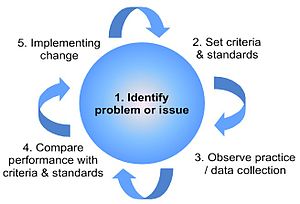 13
OTD per division
14
5750
2016
2015
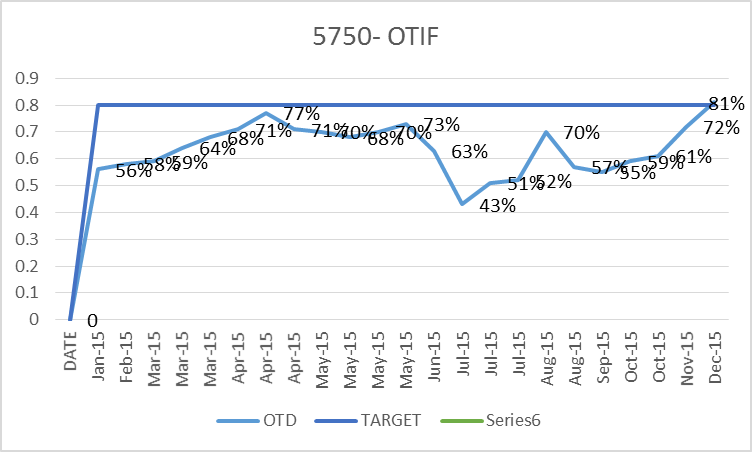 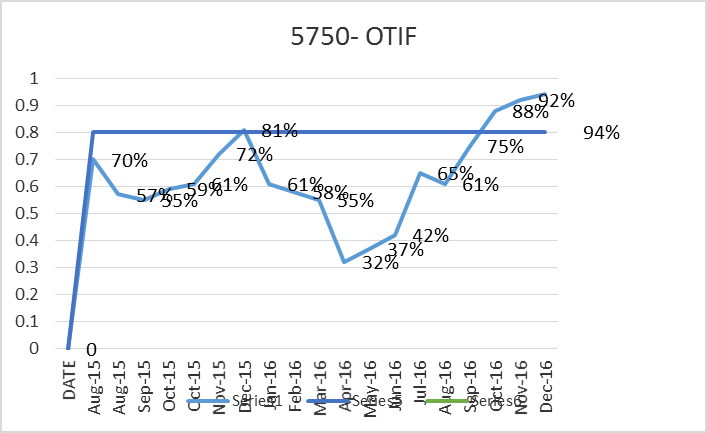 15
Engineering
2016
2015
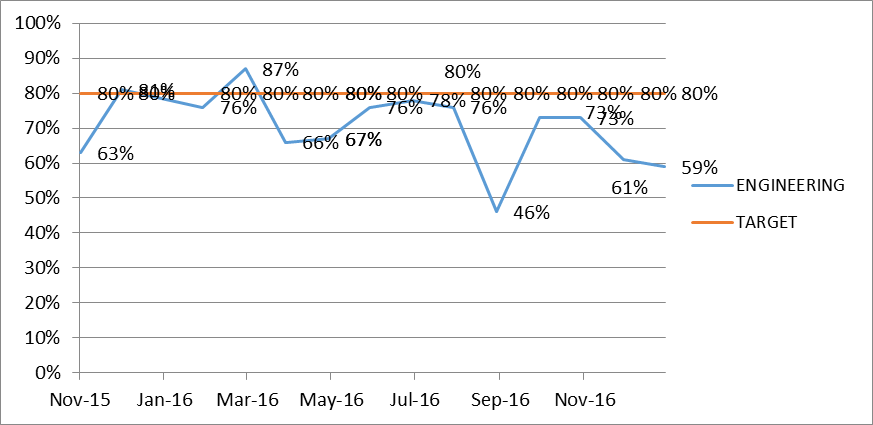 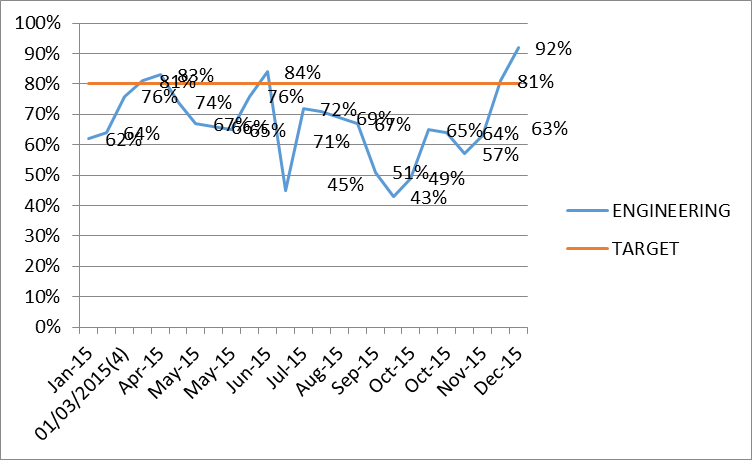 16
Laser
2016
2015
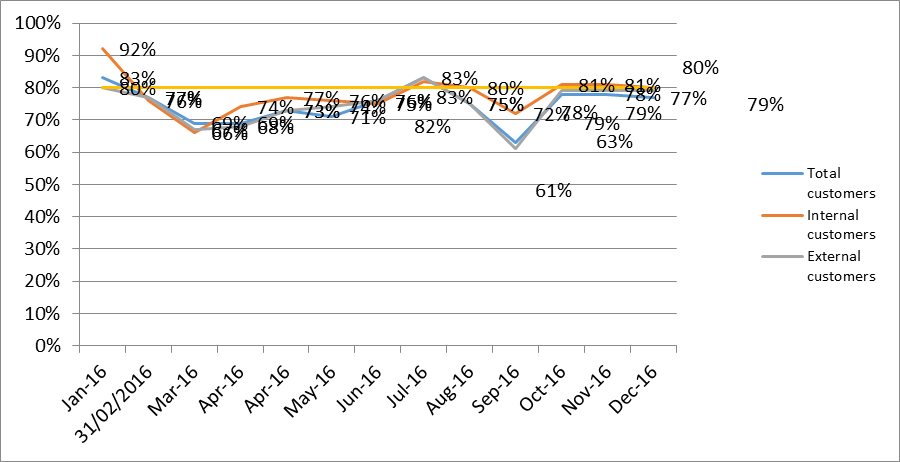 17
WEC JET
2016
2015
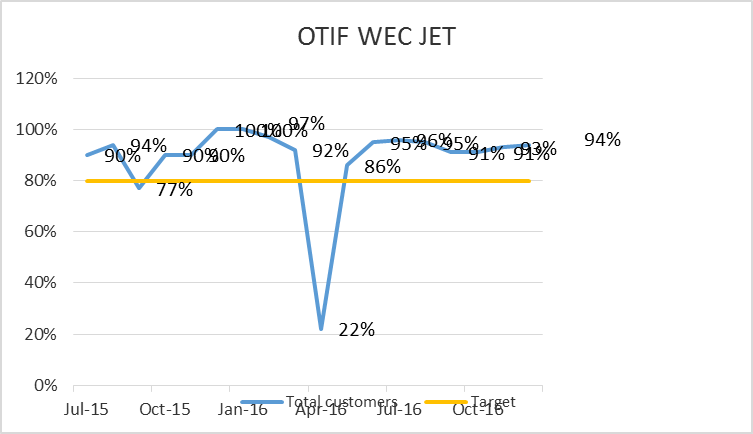 18
Sp.Projects
2016
2015
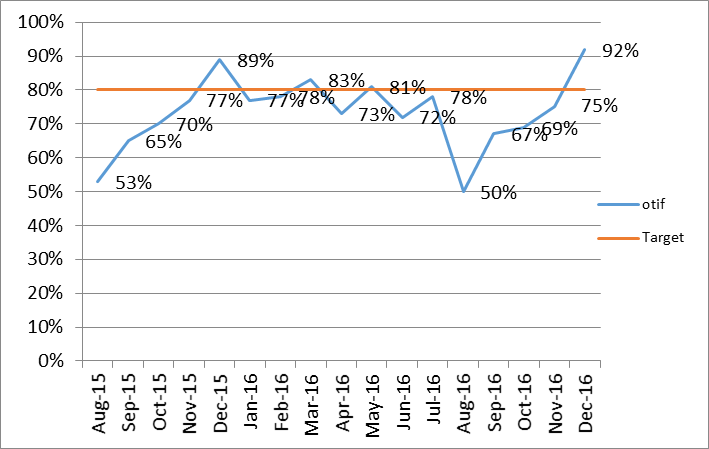 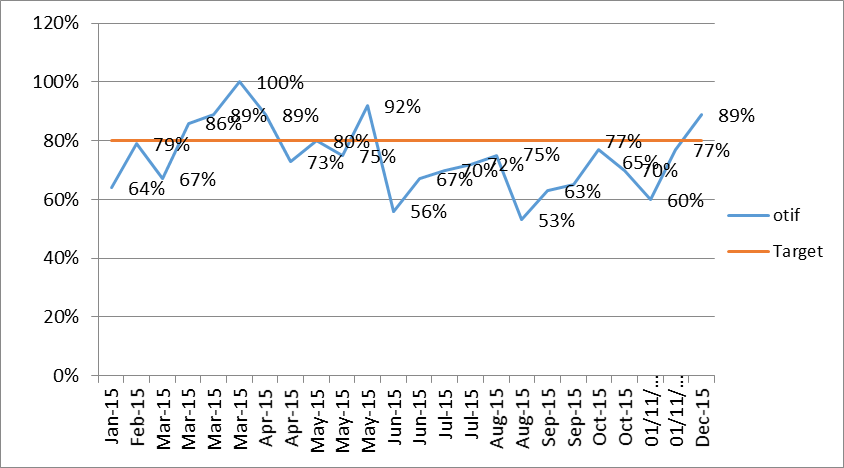 19
Machining
2016
2015
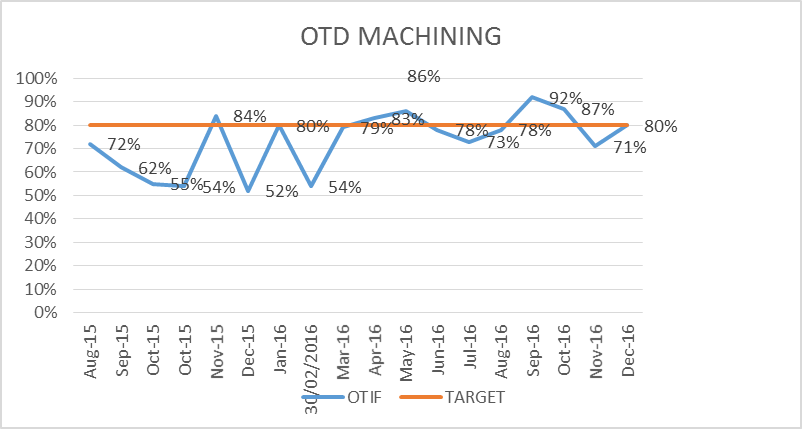 20